AMERICAN LEGION RIDERS

Standard Operating Procedures 
Guide to Chapter SOP Development
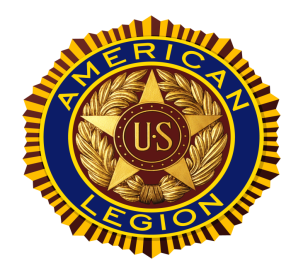 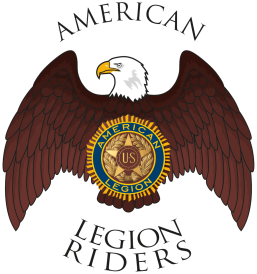 Jim Wineland, ALR Chairman
The Heart of the SOP is: The American Legion Rider’s Mission Statement
To promote motorcycle safety program and to provide a social atmosphere for members who share the same interest.
To participate in events and ceremonies which are in keeping with the aims and purposes of The American Legion.
To organize and participate in charity events helping our veterans, their families and the local community.
To use our association to promote and support the programs of The American Legion.
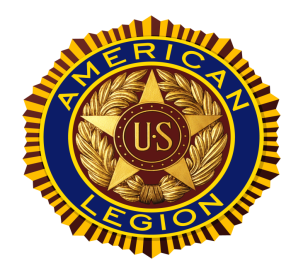 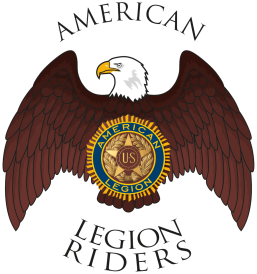 The ALR is NOT:
A motorcycle club (M/C) and does not practice M/C rules or regulations. There is no patching or pledging permitted. ALR Chapters are not permitted to join the “Motorcycle Clubs”.
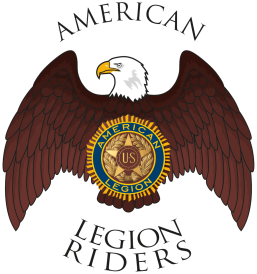 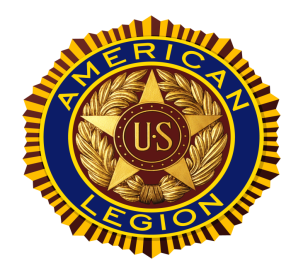 RESOLUTIONS
The Department of Florida, American legion Riders, Standard Operating Procedures (SOP) is based on National Resolutions No 35: “American Legion Riders as a National Program” Resolution No. 32: “Amend Resolution 35: “American Legion Riders as a National Program.” Resolution No.11 “Rules and Regulations Governing Use of Name and Emblems of The American Legion.
All the Resolutions and “Rules and Regulations Governing Use of Name and Emblems of The American Legion will be available on the ALR Department Website
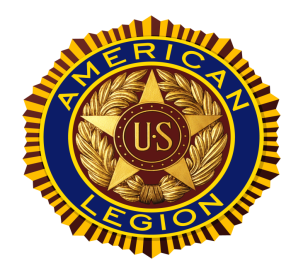 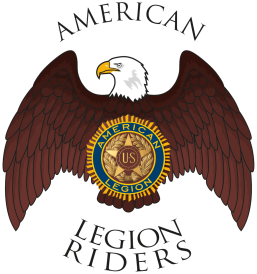 Getting Started on the Development of Your Chapter’s SOP
There are some key points that must be complied with as you develop your SOP.
 As you put your SOP together, remember that your Chapter can be more restrictive than the National Resolutions & Rule and Regulations, but not less restrictive.
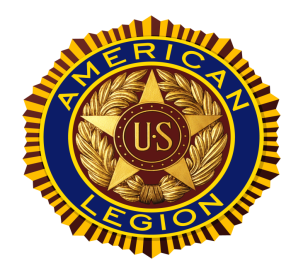 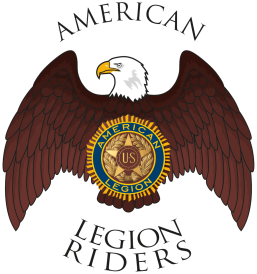 Key Points, August 5, 2016, American Legion Riders, Program Recommendations
Patch Wear and Uniformity of ALR clothing and apparel
If ALR chapters or department programs wish to adopt a uniform dress code for vest and patches, that is their decision.
Councils of Clubs (CoC) affiliation
American Legion posts and ALR chapters do not have the authority to enter into any formal association or club/council membership with any outside organization that may act or vote in any manner outside the control of The American Legion.
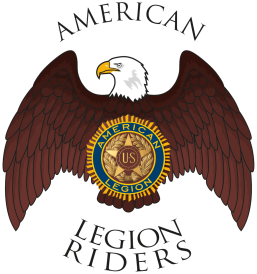 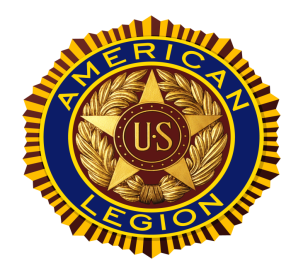 Program Recommendations
3. Rockers and Trademarks
Rockers may seem to be discouraged or unauthorized by Resolution 35 for fear of trademark infringement. In fact, rockers do not violate the trademarked ALR logo and are available from Flag and Emblem Sales.
Please review the complete item for “Do’s & Don’ts”
4. Supporters:  “Volunteer” and/or “Honorary” Categories
American Legion Riders “Supporter” status is a post or department determination granted only to those Legion Family members who go “beyond the call” to support the ALR program. 
At the discretion of the department or post, the decision to provide “supporters” with limited voting privileges or other privileges or an identifying “support” patch is discretionary.
The Department and/or posts may decide to restrict any association with American Legion Riders to motorcycles owners and operators only.
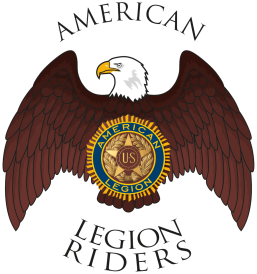 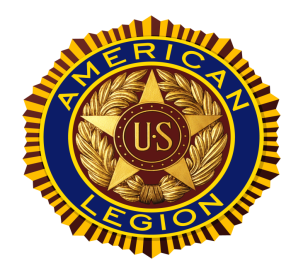 Program Recommendations
5. Special rules that apply to subsidiary programs of The American Legion

All officers, directors, trustees, etc. must be named by the post.
All vacancies in the subsidiary program must be filled by the post.
The subsidiary program must report to the post no less frequently than monthly.
The post treasurer or finance officer must be a signatory on all accounts.
All amendments to articles of incorporation or bylaws (SOP) must be approved by the post.
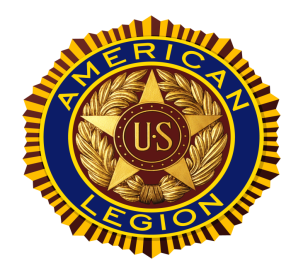 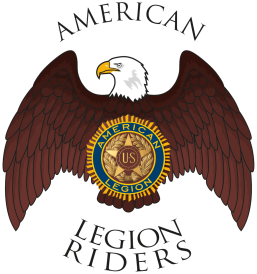 Resolution 35 as voted on by the National Executive Committee of The American Legion on October 17-18, 2007 and Amended by Resolution 32 by The National Executive Committee of The American Legion on May 4-5, 2011.
“All American Legion Riders groups must be a program supported by a Post or Department of the American Legion….”
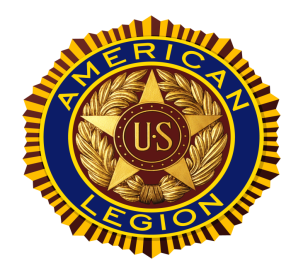 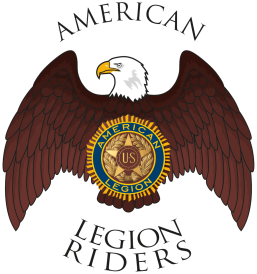 The following guidelines are recommended for The ALR program of The American Legion:
1. All members of The American Legion Riders shall be current members of The American Legion, American Legion Auxiliary or The Sons of The American Legion
2. Each ALR member shall establish and maintain membership by owning, individually or through marriage, a motorcycle licensed and insured as required by state law
3. ALR programs may allow for continued membership for those members who have given up motorcycle ownership because of age, illness, injury, or other reasons outside the member’s control
4. All ALR members shall strive to maintain the image of The American Legon, always upholding The American Legion name and emblem, which symbolizes the integrity and principles of the great organization.
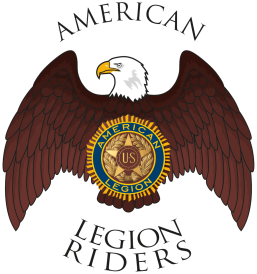 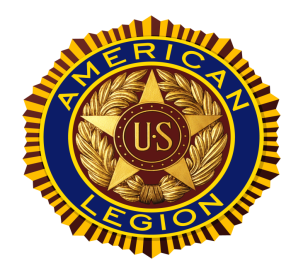 5. All the ALR groups shall avoid the perception of being a “motorcycle club or biker club”. 6. The only recognized The American Legion Rider logo is that which is copyrighted and sold through The American Legion National Emblem sales.7. All Members will obey the motorcycle laws of their state.8. No use of rockers with the ALR patch because touching the patch violates trademark laws of the ALR patch.9. Sponsoring organization (Post and Department) will review liability insurance coverage to ensure that adequate coverage is available to cover the organization to include coverage for any specific riding event.
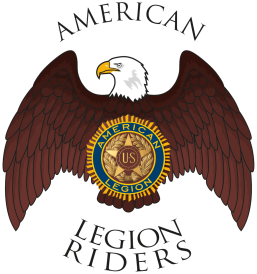 Continued…
American Legion Rider groups shall abide by The American Legion Constitution and By-laws as well as the established Post and Department directives. 
The American Legion National Headquarters and the respective Departments shall maintain general oversight of ALR Program as regards to proper use of the name and emblem of The American Legion, ALR and The American Legion Legacy Run, and compliance with the National Constitution and By-Laws of The American Legion.
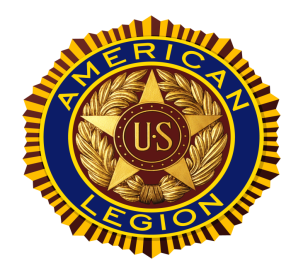 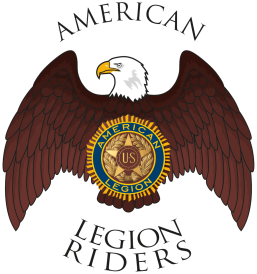 ARTICLE II		AMERICAN LEGION RIDER CHAPTERPurpose:     To use our Association to promote and support the programs of The American Legion.     To organize and participate in charity events helping our Veterans, their families, and the Local Community.     To participate in parades and other ceremonies which are in keeping with the Aims and Purposes of The American Legion.    To promote motorcycle safety programs and to provide a social atmosphere for American Legion members who share the same interest.
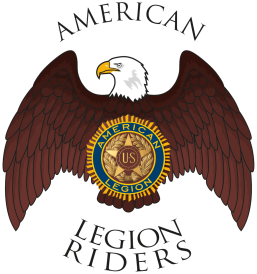 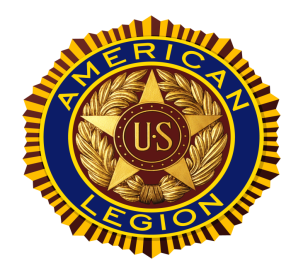 Section 1:  Establishment of Chapters:1.  Chapters must have a sponsoring Post.2.  Chapters must have a minimum of five (5) qualified Riders.3.  Chapters must take the Post number of the sponsoring Post. 4.  Chapters must be sponsored by a post, agreed to by the ALR Committee, and approved by the Department of Florida.
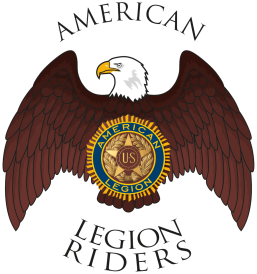 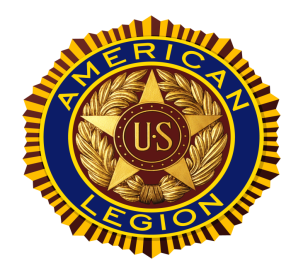 Section 2:  Qualifications: 1. Must be a member in good standing of The American Legion, The American Legion Auxiliary or The Sons of the American Legion.2. Members of a sponsoring post may not at any time hold membership in more than one Chapter of the ALR.3. Each ALR member shall establish and maintain membership by owning either individually or through marriage, a motorcycle or trike licensed with a minimum of 750cc, and insured in accordance with state law, and the operator must have a license with proper endorsement. 4. Individual ALR Chapters may allow for continued membership for those members whom have given up motorcycle ownership due to age, illness, injury, or other reasons beyond a member’s control.
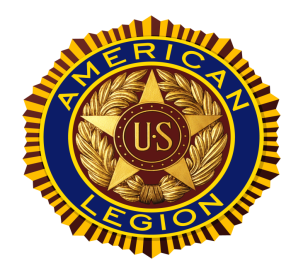 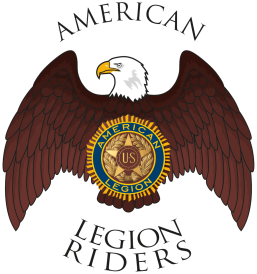 5.  Support MembersChapters may accept support members in accordance with their guidelines, but at a minimum they must:    a.  Be a Legion Family member in good standing under the guidelines of one of the three organizations;   b.  Supporters may only hold the Adjutant/Finance/Chaplain positions at the post level   c.  A supporter if American Legion Family Member may not hold any Department Committee position other than Adjutant, Finance or Chaplain.
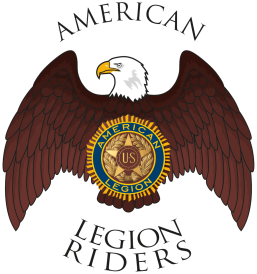 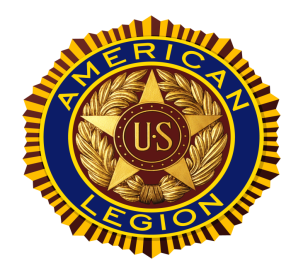 Section 3:  Organization: An ALR Chapter is a Post Level Program of The American Legion and exists at the discretion of the sponsoring Post.
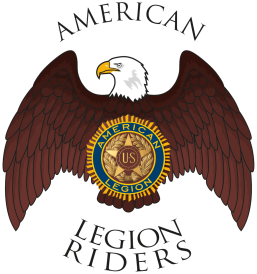 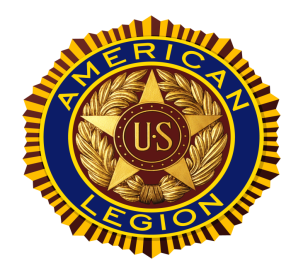 Section 4:  Officers: 1.  Required officers: Director, Assistant Director, Adjutant/Finance Officer, Road Captain/Safety Officer, and Chaplain.  2.  Optional Officers:  Sergeant-At-Arms, Historian, Communication, and other positions, as needed.
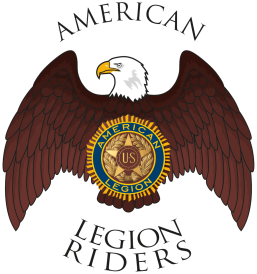 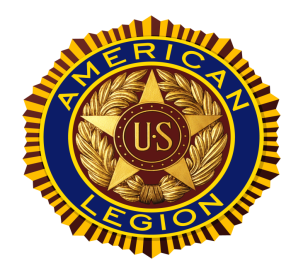 Section 5:  Duties1.  Director: a.  Serves as Chief Administrative Officer of the Chapter and presides over all meetingsb.  Serves as liaison to the Executive Committee of sponsoring Post.c.  Supervises all affairs of the Chapter.d.  Coordinates with other ALR Officers at the Chapter, District, Area and Department levele.  Submits reports as required by the sponsoring Post, District, and Department. NOTE: Monthly activity, selected charities and finance reports are required to be submitted to the sponsoring Post for review and approval.
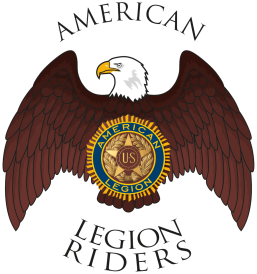 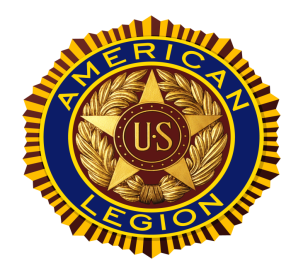 2.  Assistant Director:  a.  Perform such duties as directed by the Chapter Director. b.  Executes the duties of the Chapter Director during his/her absence or disability.
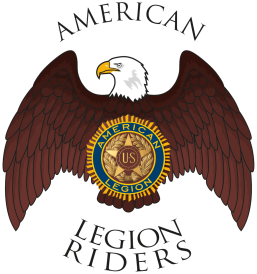 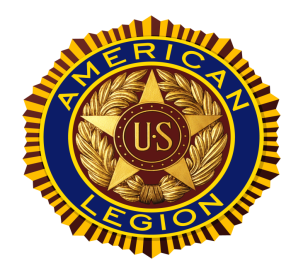 3.  Adjutant/Finance Officer:    a.  Adjutant: (Secretary)       i.  Shall maintain membership records sufficient to establish	1.  Members in good standing	2.  Eligibility to be a rider.	3.  Contact information          4. Motorcycle license and local insurance requirements       ii. Maintains a full and accurate record of all chapter proceedings at meetings.
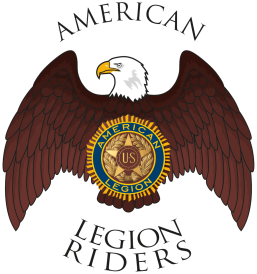 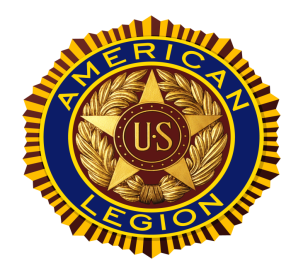 b.  Finance Officer: (Treasurer)    i.  Maintains accurate records of all transactions in accordance with the sponsoring Post’s financial requirements    ii. Deposits funds in assigned bank account and disburses funds as approved by the Chapter and directed by the Post.        Must have a minimum of Two signatures on the account.    iii. Provides financial reports to the sponsoring Post Executive Committee monthly.
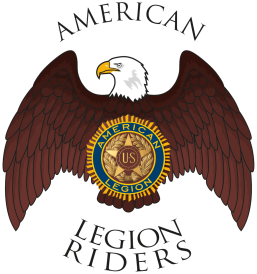 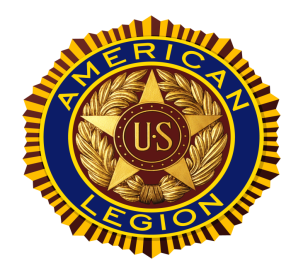 4.  Road Captain/Safety Officer:   a. Road Captain:     i.  Responsible for organizing group rides and reporting details to the Adjutant.      ii.  Responsible for reporting to the Adjutant the following:            1. Date and name of the event or ride.            2. Names of riders on the ride            3.  Length of event or ride in hours and miles       iii. Assigns additional road captains and sweeps for large groups and determines safe number of riders in each group       iv. Responsible for giving a pre-ride briefing covering route, hazards, and hand signals.       v.  Shall ensure all guest riders sign a waiver of liability before all rides.  Signed waivers will be given to the Adjutant for filing.
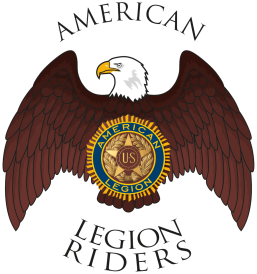 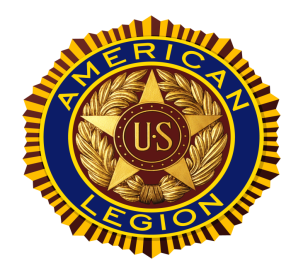 b.  Safety Officer:    i. Promote safe riding techniques and ongoing training.    ii. Ensure the safe operation of group rides and events in accordance with all applicable Federal, State and Local laws Section 6: Discipline  American Legion Riders membership may be suspended or expelled under the same procedures provided for the suspension or expulsion of a member of the American Legion.Section 7: Election of Officers Should follow post procedures and be completed 30 days prior to the Department Convention.
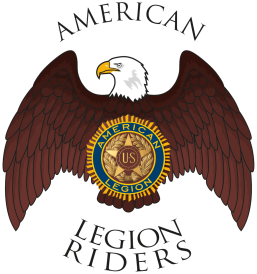 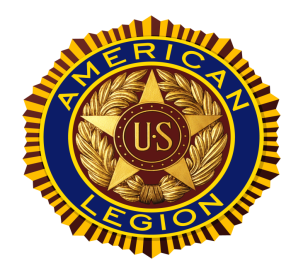 ARTICLE III                                        PATCHES AND APPARELSection 1:  Riders Vest  1.  ALR Back Patch. Centered, left to right, and attached to the back of the vest.  2.  ALR shoulder patch. Attached to the upper right side of the front of the vest.    3.  US Flag patch	a.  Attached to the upper left side of the front of the vest	b. Nothing is permissible above the flag as worn on the vest except for religious symbology (i.e., Cross, Star of David)  4.  Individual Patches:	a. Should present a positive image of The American Legion.
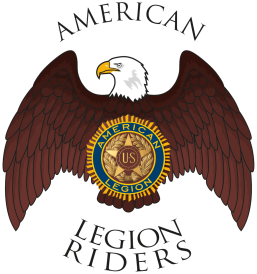 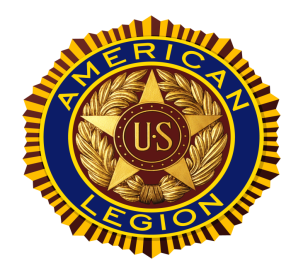 5. The Director can restrict patches not appropriate
6. No patches indicating membership or support for any Motorcycle Club are permitted.
7. Pins
When placed on the vest will present a positive image of the American Legion and the ALR.
The Director can restrict patches and pins that are not appropriate.
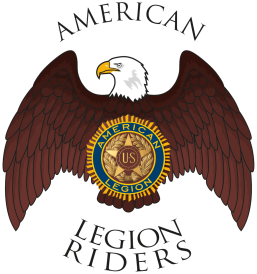 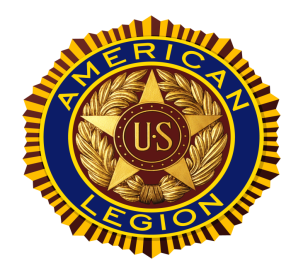 Section 2:  Dress for Funerals and Special Events (Veterans Day and Memorial Day Ceremonies, etc.)
  a. Suggested that all Members wear Dark Pants, White Shirt, Rider Vest, and appropriate Legion Family headgear.
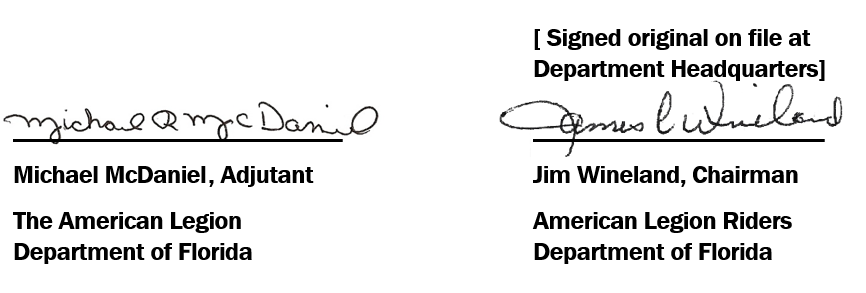 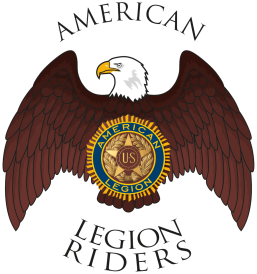 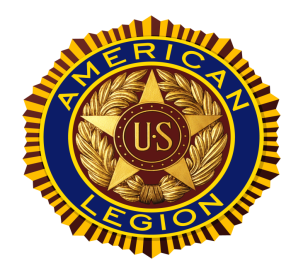 CONCLUSION
After reviewing The American Legion Program Recommendations and Resolutions 35 & 32, it’s time to get started!  
We have updated the Department of Florida Recommended “Standard Operating Procedures” for your review and implementation.
We have updated the Membership Application
We have updated the Waiver of Liability
Forms Online at https://www.floridalegion.org/programs-services/legion-riders/  Under Resources/Forms
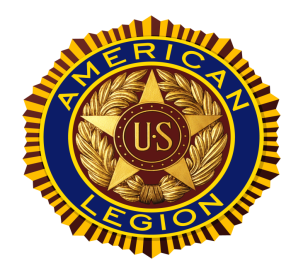 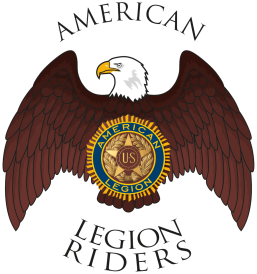 CONCLUSION
Department Documentation Requirements
Start Up Letter
Starting Officer’s List
SOP
Once documentation is received, Department will issue your Charter
Missing Documentation @ Department
Check with your District Chair if your Chapter is on the List
Approval Letter in lieu of Original Documentation if unable to locate original documentation– See District Chair for Approval letter
SOP’s must be Submitted to Department every 3 years
 Approval Process
Send SOP to legionriders@legionmail.org for review
Final Approval by the Department Adjutant
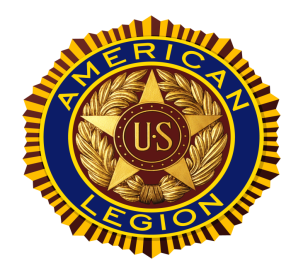 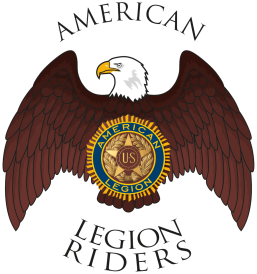 QUESTIONS???
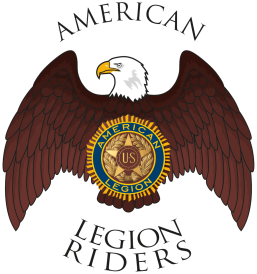 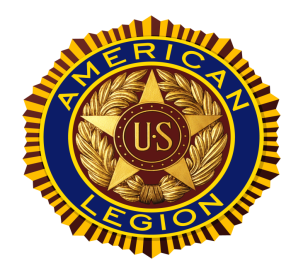